Hyvä seuran verotus
Seura – rekisteröity yhdistys, jossa jäsenet päättävät ja  toimivat yhdessä

O
Vapaaehtoistyö
Toiminnan tulot kulujen kattamiseksi
Ulkoinen varainhankinta

O
Kulujen nousu – liian kova laatutavoite?
Sisältö
O
Ajankohtaista
O
Seuran varanhankinnan verotuksen perusteet
O
Seuran maksamat korvaukset
O
Urheilijan rahastojärjestelmä
Ajankohtaista
O
Verohallinnon ohjeet (1.6.2005, 12.10.2005, 30.4.2007, 1.7.2011 ja 26.6.2014) – ei muutosta, valvonta on tiukempaa 
http://www.vero.fi/fi-FI/Syventavat_veroohjeet/Verohallinnon_ohjeet/Verotusohje_yleishyodyllisille_yhteisoil(33125)

O
Tuloverotuksen kantelu EU-komissiolle ja ALV rikkomusmenettely ALV:n 4§
O
Ei kata kaikkea inhimillistä, yksinkertaistettu
Yleishyödyllisyys
Tuloverolain 22 §

1. Yleishyödyllisen yhteisön tulee toimia yksinomaan ja  
    välittömästi yleiseksi hyväksi. 

2.  Yleishyödyllisen yhteisön toiminta ei saa kohdistua 
     rajoitettuihin henkilöpiireihin. 

3.  Yleishyödyllinen yhteisö ei saa tuottaa toiminnallaan siihen 
     osallisille taloudellista etua osinkona, voitto-osuutena taikka 
     kohtuullista suurempana palkkana tai muuna hyvityksenä. 

O
Yhteisö, säännöt, toiminta – jatkuva arviointi
TVL 22 §
Yleishyödyllisenä yhteisönä voidaan pitää muun muassa maatalouskeskusta, maatalous- ja maamiesseuraa, työväenyhdistystä, työmarkkinajärjestöä, nuoriso- ja urheiluseuraa, näihin rinnastettavaa vapaaehtoiseen kansalaistyöhön perustuvaa harrastus- ja vapaa-ajan toimintaa edistävää yhdistystä, puoluerekisteriin merkittyä puoluetta sekä sen jäsen-, paikallis- ja rinnakkais- tai apuyhdistystä, niin myös muuta yhteisöä, jonka varsinaisena tarkoituksena on valtiollisiin asioihin vaikuttaminen tai sosiaalisen toiminnan harjoittaminen taikka tieteen tai taiteen tukeminen.

O
1/3 yleishyödyllistä toimintaa (ei kategorinen), ei rahastointia
Vapaaehtoistyö, (huippu-urheilu?), avustukset, alle   omakustannushinta
Tukiyhdistys
O
Tukiyhdistys voidaan katsoa yleishyödylliseksi, kun yleishyödylliseen toimintaan ohjattavien varojen määrä on merkittävä, tuettavia yhteisöjä on useita ja niihin jäseneksi pääsy rajoittamaton
Urheiluseuran elinkeinotulo
Elinkeinotoiminnalle on tyypillistä:
1. Voiton tavoittelu, ansiotarkoitus 
2. Itsenäisyys 
3. Jatkuvuus
4. Suuntautuminen ulospäin rajoittamattomaan tai ainakin laajahkoon   rajattuun henkilöjoukkoon
5. Taloudellisen riskin olemassaolo
6. Kilpailuolosuhteet
7. Toiminnan harjoittamisen muotoon
8. Toiminnan suuri liikevaihto
9. Toiminta merkittävä osa varainhankinnasta
10. Palkattuun henkilökuntaan
Tuloverolain 23§ "yleishyödyllinen varainhankinta”
O
Yleishyödyllisen yhteisön elinkeinotulona ei pidetä: 

1)  yhteisön toimintansa rahoittamiseksi järjestämistä arpajaisista, myyjäisistä, urheilukilpailuista, tanssi- ja muista huvitilaisuuksista,    tavarankeräyksestä ja muusta niihin verrattavasta toiminnasta eikä mainittujen tilaisuuksien yhteydessä harjoitetusta tarjoilu-, myynti- ja muusta sellaisesta toiminnasta saatua tuloa

2)  jäsenlehdestä ja muista yhteisön toimintaa välittömästi palvelevista julkaisuista saatua tuloa

3) adressien, merkkien, korttien, viirien tai muiden sellaisten hyödykkeiden myynnin muodossa suoritetusta varojen keräyksestä saatua tuloa

4) sairaaloissa...

5) bingopelien pitämisestä saatua tuloa
Varsinainen yleishyödyllinen toiminta
O
Yleishyödyllisen yhteisön yleishyödyllinen toiminta ei ole elinkeinotoimintaa. Liikkumiseen ja urheiluun välittömästi viittaava toiminta, joka kohdistuu seuran kaiken ikäisiin jäseniin tai muihin säännöissä mainittuihin kohdejoukkoihin – JÄSENTOIMINTA, ei palvelun myynti
	- koulutustoiminta
	- liikuntakurssit
	- liikuntaleirit 
	- urheilukoulut
	- ohjatut harjoitukset
	- valmennustoiminta
	- kilpailutoiminta (seurojen yhteistoiminta järjestämisessä ei ole elinkeinotoimintaa)
	- lasten liikunnallinen iltapäivätoiminta
Korkeimman hallinto-oikeuden päätös (KHO 19.10.1998 T 2236)   koski yleishyödyllisen yhdistyksen eli liikunnan lajiliiton liikuntatuotteiden myyntiä, joka sisälsi ohjaajien koulutuksen ja käsikirjat sekä liikuntaryhmiin osallistuvien materiaalit. Myynti  kohdistui rajoittamattomaan asiakaspiiriin ja se oli suunnitelmallista sekä jatkuvaa. Korkeimman hallinto-oikeuden mukaan ko. toiminta ei ollut elinkeinotoimintaa, koska toiminta liittyi välittömästi yhdistyksen yleishyödyllisen sääntömääräisen tarkoituksen toteuttamiseen. Liiton säännöissä oli maininta, että sen toiminta kohdistuu jäsenyhdistysten lisäksi yleisesti kansalaisten liikuntaharrastuksen edistämiseen.
KHO 25.3.2002 T 661: Voimisteluseura ry:n sääntöjen mukaan yhdistyksen tarkoituksena oli edistää jäsenistönsä keskuudessa liikuntaharrastusta siten, että mahdollisimman moni voisi harrastaa monipuolista voimistelua ja liikuntaa eri toiminta- ja tavoitetasoilla. Tarkoitustaan yhdistys toteutti sääntöjensä mukaan muun muassa järjestämällä voimistelu-, urheilu- ja muita liikuntaharjoituksia. 
Ennakkoratkaisussa KHO totesi, että aerobic-tuntien järjestäminen on yhdistyksen jäseniin kohdistuessaan yhdistyksen yleishyödyllistä tarkoitusta välittömästi toteuttavaa toimintaa. Yhdistyksen tällaisesta toiminnasta saama tulo ei ole sen tuloverolaissa tarkoitettua elinkeinotuloa siitä riippumatta, sisältyykö jäsenten oikeus osallistua aerobic-tunneille jäsenmaksuun vai veloitetaanko tunneista erikseen. Tämän suhteen ei merkitystä ole myöskään sillä, että tunneilla on palkattu ohjaaja, joka on yleensä yhdistyksen jäsen.
Silloinkin kun samoille aerobic-tunneille osallistuu muita kuin yhdistyksen jäseniä, tuntien järjestämisen voidaan KHO mukaan katsoa liittyvän läheisesti yhdistyksen yleishyödyllisen tarkoituksen toteuttamiseen. Lisäksi muilta kuin yhdistyksen jäseniltä peritään ennakkoratkaisuhakemuksen mukaan aerobic-tunneille osallistumisesta sama maksu kuin jäseniltä ja osallistumismaksuilla on tarkoitus ensisijaisesti kattaa toiminnasta aiheutuneet kustannukset. Tällä tavoin järjestetyistä liikuntatilaisuuksista muiltakaan kuin yhdistyksen jäseniltä saatua tuloa ei voida pitää yhdistyksen elinkeinotulona.
KHO otti kantaa myös yhdistyksen suunnitteilla olleisiin yrityksille ja kunnille tarjottaviin liikuntapäiviin ja –tunteihin. Kannanoton mukaan myös niillä on läheinen yhteys yhdistyksen tarkoituksen toteuttamiseen. Sen vuoksi ja kun niiden järjestämistä ei voida laatunsa ja laajuutensa perusteella pitää elinkeinotoiminnan luonteisena, myöskään näiden tilaisuuksien järjestämisestä saatu tulo ei ole yhdistyksen elinkeinotuloa.
Talkootyö
Kenen tuloa: 
O
Jäsenen palkkaa – henkilökohtainen työsuoritus 
(maksajan ennakonpidätys ja nettosumma seuralle)

VAI
O
Seuran tuloa
(elinkeinotulo seuralla tai verovapaa talkootyön tulo)
Verottoman talkootyön kriteerit
1.  Talkootyöstä maksettava korvaus voi olla veroton vain
rekisteröidylle, yleishyödylliselle yhdistykselle.

2.  Talkootyöstä saatava hyöty on jaettava laajemmalle piirille kuin työn suorittajille. 

3.  Talkootyö ei ole työ, joka tehdään työnantajan johdon ja
valvonnan alaisena. 

4. Talkootyö on luonteeltaan tilapäistä jokamiehentyötä.

5. Talkootyö ei saa olla elinkeinotoimintaa
Tuloverotus
Yleishyödyllinen yhteisö on verovelvollinen saamastaan elinkeinotulosta. Elinkeinotulon lisäksi yleishyödyllinen yhteisö on verovelvollinen muuhun kuin yleiseen tai yleishyödylliseen tarkoitukseen käytetyn kiinteistön tai kiinteistön osan tuottamasta tulosta kunnalle ja seurakunnalle.  (TVL 23§)
O
Tuloverotuksen näkökulmasta urheiluseuroilla on useita eri
tulolajeja: 
varsinaisen yleishyödyllisen sääntömääräisen toiminnan tulot
tuloverolain 23§ mukaiset tulot
talkootyön tulot
kiinteistöstä saadut tulot
henkilökohtaiset tulot; sijoitukset, jäsenmaksut, avustukset
Elinkeinotulot (erillinen tuloslaskelma) – verohuojennus mahdollisuus
O
Tuloveroilmoitus
Arvonlisäverotus
Arvonlisäverovelvollisia ovat ne, jotka harjoittavat tavaran tai palvelun myyntiä liiketoiminnan muodossa. Lisäksi arvonlisäverovelvollisia ovat ne, jotka ottavat kiinteistöhallintapalvelun tai tarjoilupalvelun omaan käyttöön, vaikka se ei tapahtuisikaan liiketoiminnan muodossa. 

O
Oma-aloitteista verotusta – ilmoittautuminen, hakeutuminen
8500€-22500€
O
Yleishyödylliselle yhteisölle myyty jäsenlehden painotyö
Luottamuksen suoja
O
Verotuksessa jälkiverotus on mahdollista. Jos asia on ollut tulkinnanvarainen ja epäselvä, jälkiverotuksesta voidaan luopua. Edellytyksenä on, että seura on toiminut vilpittömässä mielessä viranomaisten noudattaman käytännön tai ohjeiden mukaisesti. 

O
Jos jälkiverotuksesta ei jostain syystä luovuta, veroja voidaan kohtuullistaa.
Ennakkoratkaisu
O
Yhdistys voi hakea Verohallinnolta ennakkoratkaisua tuloverotusta koskeviin kysymyksiin.
O
Arvonlisäverotusta varten Verohallinnolta voi hakea ennakkoratkaisua. Arvonlisäverotuksessa voidaan hakea myös kirjallista ohjausta, joka on maksutonta. 
O
Maksulliseen ennakkoratkaisuun voi hakea muutosta valittamalla, mutta kirjallisessa ohjauksessa tätä mahdollisuutta ei ole.
O
Valtakunnallinen verottajan palvelunumero 020 679 048
Seuran maksamat korvaukset
Mitä kaikkea maksuja seuroilla on?

O
Palkka (työsuhde)
Työkorvaus (ei työsuhdetta)
Yleishyödyllinen yhteisö matkakorvauksen maksajana (ei työsuhdetta)
Stipendi
Urheilijoiden tukeminen
Palkka
O
Työsuhteella on viisi ominaispiirrettä:

1.  Työsuhde perustuu työsopimukseen, joka on työnantajan ja työntekijän välinen sopimus. 

2.  Työsuhteen edellytys on työn tekeminen. Työtä on kaikki inhimillinen käyttäytyminen, jolla on taloudellista arvoa.

3.  Työtä tehdään toiselle. Työsuoritusten tulosten tulee välittömästi kuulua työnantajalle.

4.  Työstään työntekijä saa vastiketta. 

5.  Työsuhteen edellytys on työnteko työnantajan johdon ja valvonnan alaisuudessa.
Palkka
O
Matkakustannusten korvauksia voidaan maksaa verovapaasti ennakonpidätystä toimittamatta Verohallituksen vuosittaisen päätöksen mukaisesti.
O
Verotta korvattava työmatka on matka, jonka palkansaaja tilapäisesti tekee työhön kuuluvien tehtävien suorittamiseksi erityiselle (toissijainen tai satunnainen) työntekemispaikalle varsinaisen työpaikan ulkopuolelle. 
O
Työmatka ei ole palkansaajan asunnon ja varsinaisen työpaikan välinen matka.
O
Matkalasku (luotettava selvitys)
Palkka
O
Päiväraha
Erityinen työntekemispaikka on yli 15 kilometrin etäisyydellä, joko  varsinaisesta työpaikasta tai asunnosta. Lisäksi yli 5 km varsinaisesta työpaikasta ja asunnosta.

Kokopäiväraha yli 10 h ja osapäiväraha yli 6 h matkasta
Kun useamman päivän matkaan käytetty aika ylittää viimeisen täyden matkavuorokauden vähintään 2 h osapäiväraha ja yli 6 h kokopäiväraha

Päivärahaa alennetaan 50 %:la, mikäli yli 10 h matkan aikana kaksi  ilmaista ateriaa tai yli 6 h matkan aikana yksi ilmainen ateria
Palkka sivutoimi
O
Päätoimi ja sivutoimi

Päätoimisen seuran työntekijän kodin ja varsinaisen työpaikan välisiä matkoja ei voi korvata ilman veroseuraamuksia
Sivutoimisille työntekijöille matkakustannusten korvaukset kotoa sivutoimen työpaikalle voidaan korvata ilman veroseuraamuksia
		
KHO: 1986 B II 591

Musiikkiopisto oli suorittanut matkustamiskustannusten korvauksia asunnosta musiikkiopistoon sivutoimisille opettajille, joilla oli muualla päätoiminen opetustehtävä tai orkesterin jäsenyys.  KHO katsoi, koska opettajien varsinainen työpaikka oli ollut muualla kuin musiikkiopistossa, että matkustamiskustannusten korvaukset eivät olleet korvauksia asunnosta varsinaiselle työpaikalle.
Työkorvaus
O
Ennakkoperintärekisterimerkintä – ei ennakonpidätystä
O
Matkakorvaus lopullisessa verotuksessa veronalaista tuloa (poikkeus erotuomarit, kun maksaja on yleishyödyllinen yhteisö – rajat)
Yleishyödyllinen yhteisö matkakorvauksen maksajana (ei työsuhdetta)
O
Veroton saajakohtainen raja oman auton käytön kulukorvauksille ja päivärahoille

2 000 €  
20 päivärahaa
Stipendi
O
Urheiluseuran stipendi veronalaista tuloa saajalle
O
Suositus: Ei anneta rahaa
Urheilijoiden tukeminen
O
Alennukset sosiaalisin perustein
O
Huippu-urheilijan tukeminen

Etukäteen laaditut kriteerit
Kaikkia kohdellaan samalla tavalla
Ei vastinetta työstä
Urheilijan rahastointijärjestelmä
Tuloverolain 116 a-c §
O
Valtiovarainministeriö hyväksyy rahastot
O
Urheilutulon jaksottaminen
O
Valmennus- ja urheilijarahastot
Urheilijan rahastointijärjestelmä
O
Rahastoitavaa urheilutuloja ovat välittömästi urheilutoiminnasta saadut tulot: palkinnot, starttirahat ja urheilun esiintymispalkkiot urheilutapahtumissa sekä urheilijan, tukijan ja lajiliiton kolmikantasopimuksella saadut sponsoritulot (koti- ja ulkomaiset tulot)

O
Rahastoitavaa urheilutuloa eivät ole esimerkiksi kaksikantasopimuksen mukaiset sponsoritulot, seurojen ja liittojen valmennustuet, ohjaamisesta ja opettamisesta saadut tulot tai erillisistä mainoskuvauksista saadut esiintymispalkkiot
Urheilijan rahastointijärjestelmä
O
Valmennusrahasto

Käyttöoikeus yksilöurheilijalla, jolla urheilutuloa on 800 euroa kalenterivuodessa
Kalenterivuoden lopussa valmennusrahastossa voi olla korkeintaan 20 000 euroa
Valmennusrahastosta voi siirtää urheilijarahastoon enintään 50 % urheilutulosta, kuitenkin maksimissaan 100 000 euroa
Varat nostettavissa hyväksyttäviä menoja vastaan tai verokortilla
Urheilijan rahastointijärjestelmä
O
Urheilijan menot

Verotuksessa kokonaan hyväksyttävät menot: välittömästi oman lajin harjoitteluun ja kilpailuihin liittyvät kulut: kilpailujen ilmoittautumis- ja osallistumiskustannukset, kotimaan leirimaksut, urheiluun liittyvät vakuutusmaksut ja lajiin liittyvät kohtuulliset urheiluvälinehankinnat sekä urheiluun liittyvät matkakulut
 
Verotuksessa osittain hyväksyttävät menot: kulut liittyvät lajin harjoitteluun ja kilpailuihin, mutta niitä käytetään myös ”yksityiselämässä”: maastopyörät, juoksumatot, soutuveneet, videokamera. Selvitetään erikseen esim. harjoitusohjelma tai lisäravinteista ja lääkkeistä lääkärin määräys
 
Elantokulut, joita ei hyväksytä verotuksessa vähennyksinä lainkaan: Asumiskulut, ruoka- ja ravintolalaskut tai henkilökohtaiset hygieniatuotteet tai matkalaukkujen hankinta, jatkuva matkavakuutus tai passin hankinta. Myöskään juhlapukua tai matkaa edustustilaisuuksiin tai tavanomaisia terveystarkastuksen tai hammaslääkärin kuluja ei hyväksytä vähennyksinä
Urheilijan rahastointijärjestelmä
O
Urheilijarahasto

Käyttöoikeus urheilijalla, jolla urheilutuloa on 9600 euroa kalenterivuodessa

Urheilijarahastoon voi siirtää enintään 50 % urheilutulosta, kuitenkin maksimissaan 100 000 euroa
 
Siirto valmennusrahastosta tai joukkuelajeissa palkan maksajalta
 
Tuloutus urheilu-uran päätyttyä 2-10 vuoden aikana tasaerissä ansiotulona. Ura päättyy ilmoituksesta tai kun urheilutulo on jäänyt kahtena vuonna alle 9600 euroa
Valon pääyhteistyökumppanit
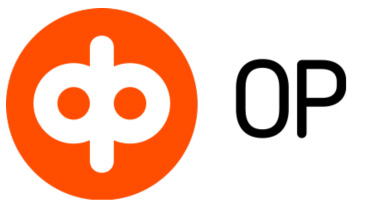 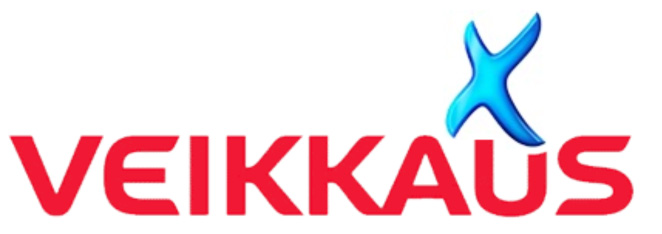